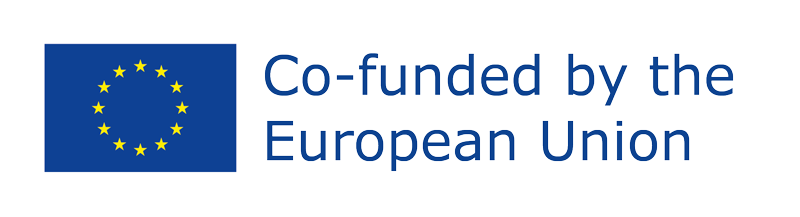 Masterclass Lessons Learned RepositoryPlantilla de factura
Este resultado del proyecto ha sido financiado con el apoyo de la Comisión Europea. Esta comunicación refleja únicamente los puntos de vista del autor, y la Comisión no se hace responsable del uso que pueda hacerse de la información contenida en el mismo. Número de presentación: 2021-1-ES02-KA220-YOU-000028609
Resumen
Introducción
Características
La importancia de la fecha de la factura
Facturación electrónica
Información que debe contener la factura
Conclusión
Plantilla de lienzo de negocios
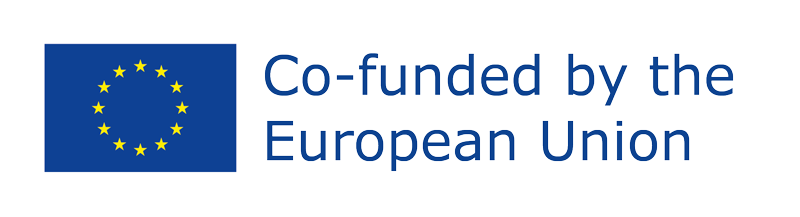 Introducción
Facturas
Las empresas necesitan crear facturas para asegurarse de que sus clientes les paguen . Las facturas sirven como acuerdos legalmente exigibles entre una empresa y sus clientes, ya que proporcionan documentación de los servicios prestados y el pago adeudado. Las facturas también ayudan a las empresas a realizar un seguimiento de sus ventas y administrar sus finanzas. DATOS CLAVE : una factura es un documento que mantiene un registro de una transacción entre un comprador y un vendedor, como un recibo en papel de una tienda o un registro en línea de un minorista electrónico. - Las facturas son un elemento crítico de los controles y auditorías internas contables. - Los cargos encontrados en una factura deben ser aprobados por el personal de gestión responsable. - Las facturas generalmente describen los términos de pago, los costos unitarios, el envío, el manejo y cualquier otro término descrito durante la transacción.
Características de una Factura
Una factura debe indicar que es una factura en el anverso de la factura. Por lo general, tiene un identificador único llamado número de factura que es útil para referencia interna y externa. Una factura normalmente contiene información de contacto del vendedor o proveedor de servicios en caso de que haya un error relacionado con la facturación. Los términos de pago pueden describirse en la factura, así como la información relacionada con cualquier descuento, detalles de pago anticipado o cargos financieros evaluados por pagos atrasados. También presenta el costo unitario de un artículo, el total de unidades compradas, el flete, el manejo, el envío y los cargos de impuestos asociados , y describe el monto total adeudado. Actualmente, las facturas generadas por computadora son bastante comunes. Pueden imprimirse en papel a pedido o enviarse por correo electrónico a las partes de una transacción. Los registros electrónicos también facilitan la búsqueda y clasificación de transacciones particulares o fechas específicas.
La importancia de la fecha de la factura
La fecha de la factura representa la hora y la fecha con sello de tiempo en que se facturaron los bienes y se registró oficialmente la transacción. Por lo tanto, la fecha de la factura tiene información esencial sobre el pago, ya que dicta la duración del crédito y la fecha de vencimiento de la factura. La fecha de vencimiento real de la factura suele ser 30 días después de la fecha de la factura. Asimismo, las empresas ofrecen a los clientes la opción de devolver los artículos que suelen tener un plazo en función de un determinado número de días desde el comprobante de compra, tal y como se indica en la factura.

Facturas y Cuentas por Pagar
Las facturas rastrean la venta de un producto con fines de control de inventario, contabilidad e impuestos, lo que ayuda a realizar un seguimiento de las cuentas por pagar y obligaciones similares vencidas.

Las facturas de hoy en día se transmiten electrónicamente, en lugar de estar basadas en papel. Si se pierde una factura, el comprador puede solicitar una copia al vendedor. El uso de una factura representa la presencia de crédito, ya que el vendedor ha enviado un producto o prestado un servicio sin recibir efectivo por adelantado.
Facturación electrónica Desde el advenimiento de la era informática, las personas y las empresas han descubierto que es más fácil confiar en la facturación electrónica como alternativa a los documentos en papel. La facturación electrónica, o e-invoicing, es una forma de facturación electrónica para generar, almacenar y monitorear documentos relacionados con transacciones entre partes y garantizar que se cumplan los términos de sus acuerdos. Las facturas digitales normalmente se envían por correo electrónico, página web o aplicación. Las ventajas incluyen lo siguiente: - Permanencia y resistencia al daño físico - Facilidad de búsqueda y clasificación de nombres, términos o fechas específicos - Mayor auditabilidad - La capacidad de imprimir o reproducir a pedido - La capacidad de recopilación de datos e inteligencia comercial - Reducción de uso de papel
La factura debe contener:

1. El título del documento, fecha de emisión, número de identificación de la factura.
2. Nombre del vendedor, número de certificado de actividad individual, cuenta bancaria.
3. Nombre de la empresa y número de registro, número de IVA, dirección, número de teléfono y/o dirección de correo electrónico del comprador, si el comprador es una persona jurídica;
4. Si el comprador es una persona física: su nombre, domicilio social, número de teléfono, dirección de correo electrónico.
5. Si se venden bienes o servicios: nombre, cantidad, medida, precio de los bienes/servicios, monto final.
6. Plazo dentro del cual el cliente debe pagar la factura

!!! Opcional, pero recomendado, para incluir su marca/logotipo comercial, número de teléfono, dirección de correo electrónico, dirección del sitio web, detalles de la persona responsable (si el vendedor es una persona jurídica).
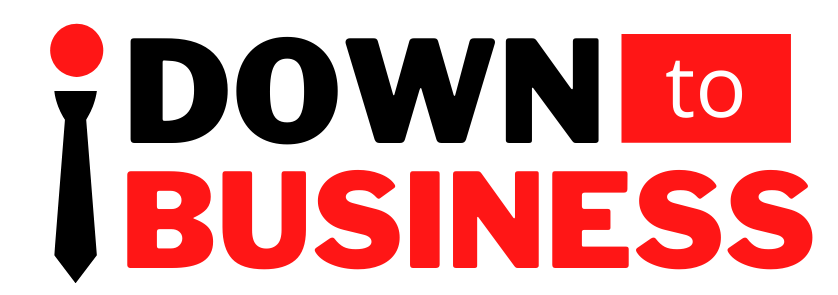 Conclusión
Una buena factura no es solo un recibo de compra, sino un documento legal que protege su negocio contra errores y riesgos . Al escribir facturas precisas, evitará malentendidos y disputas con los clientes, y tendrá un sistema contable organizado que lo ayudará a modelar sus procesos comerciales y calcular sus impuestos correctamente.
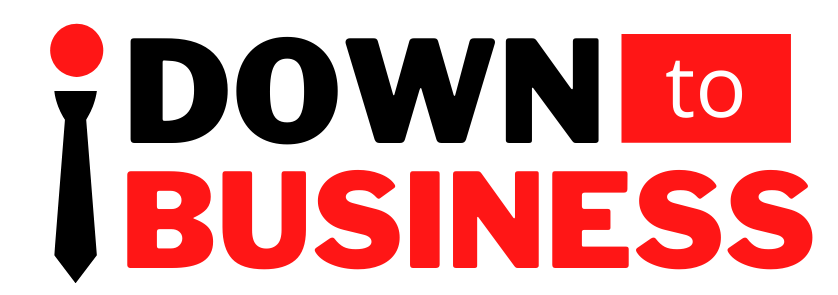 Plantilla de factura
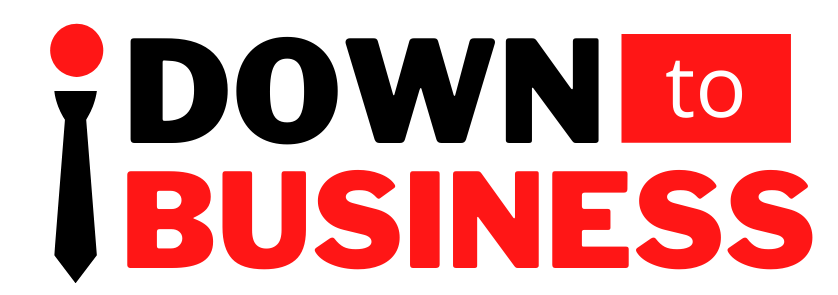 ¡¡¡Gracias!!!
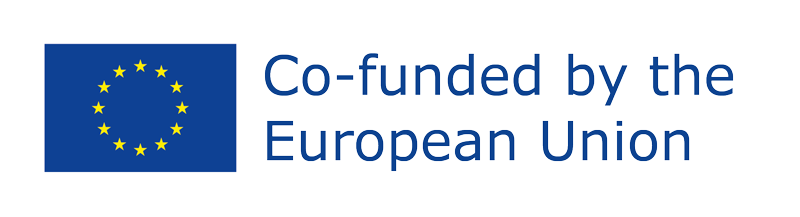